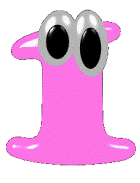 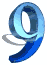 Организация работы с детьми по ФЭМП
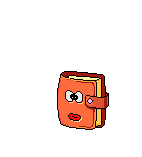 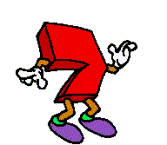 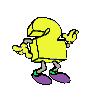 Воспитатели: 
Леонова И.М.
Хомякова М.Г.
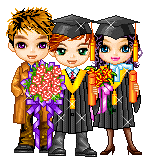 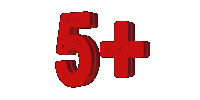 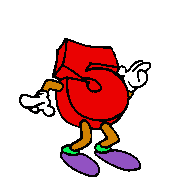 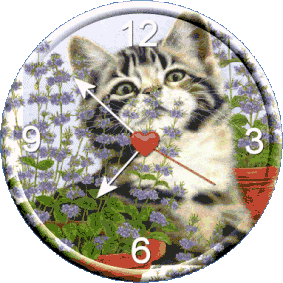 Для умственного развития детей существенное значение имеет приобретение ими математических представлений, которые активно влияют на формирование умственных действий, столь необходимых для познания окружающего мира.
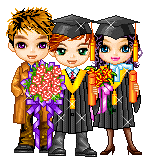 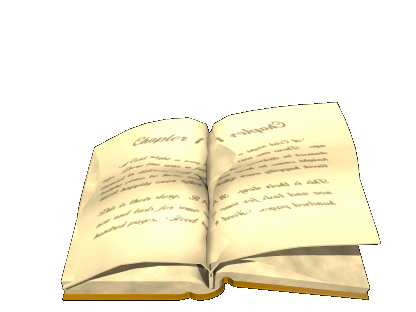 Основные 
направления
Формирование представлений о числе и количестве
Развитие представлений о форме
Развитие пространственной ориентировки
Развитие представлений о величине
Развитие ориентировки во времени
Формы работы
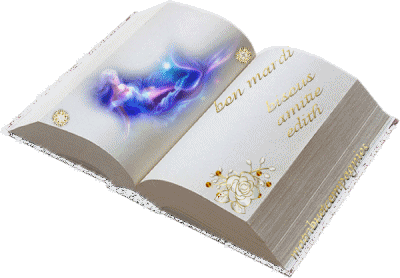 НОД
Дидактические игры
Самостоятельная деятельность
Индивидуальная работа
Конкурс.
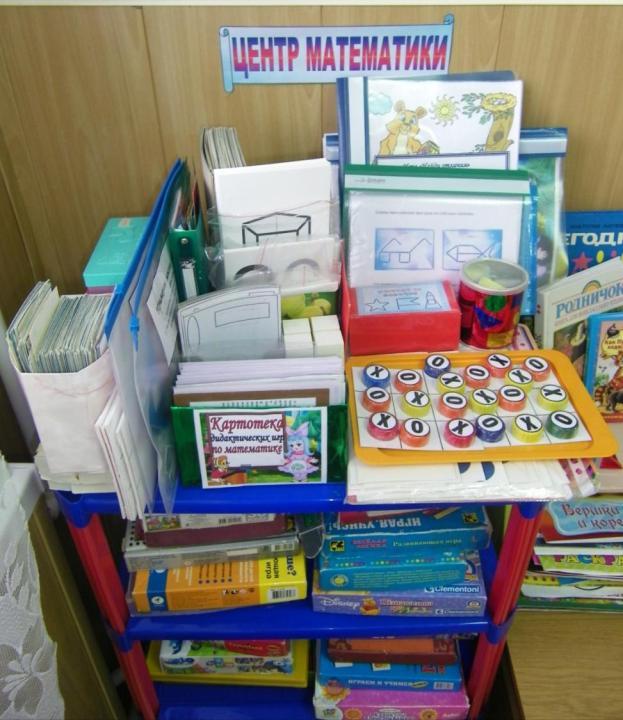 Игра «Двеннадцать месяцев»
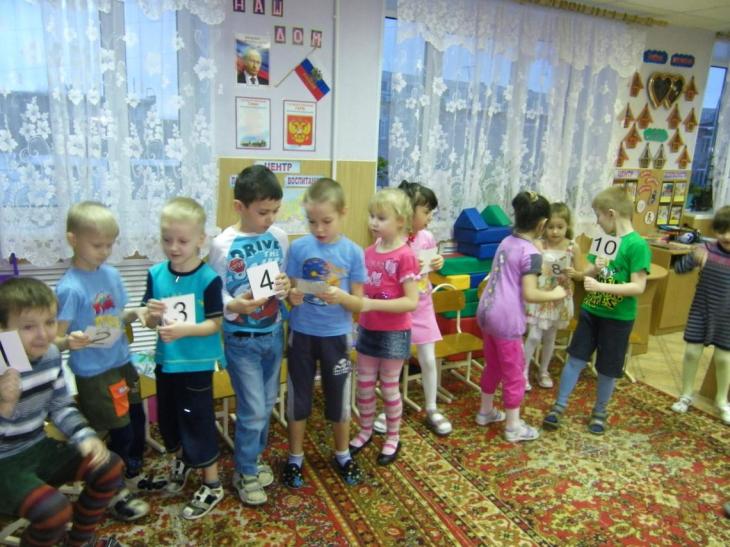 «Разложи в обратном порядке»
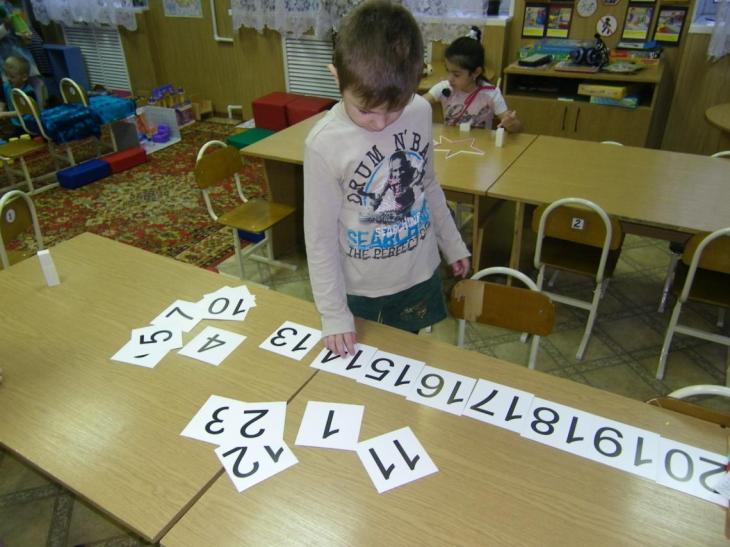 Игра «Вариантов много- ответ один»
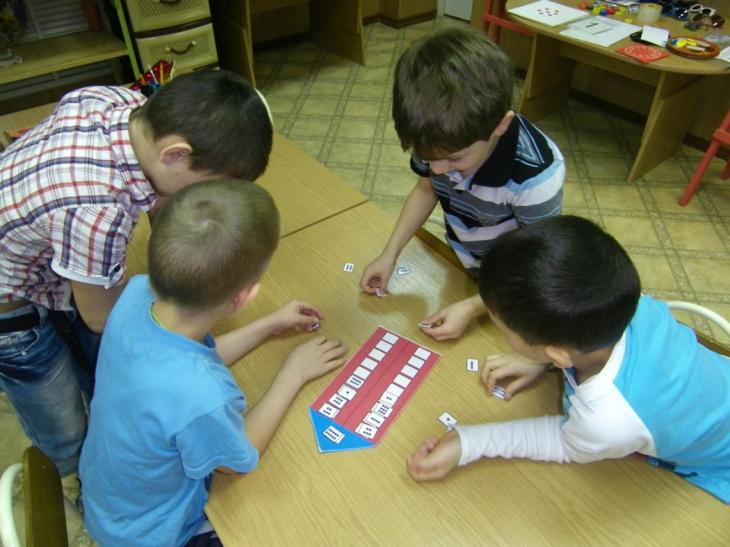 «Сравни числа»
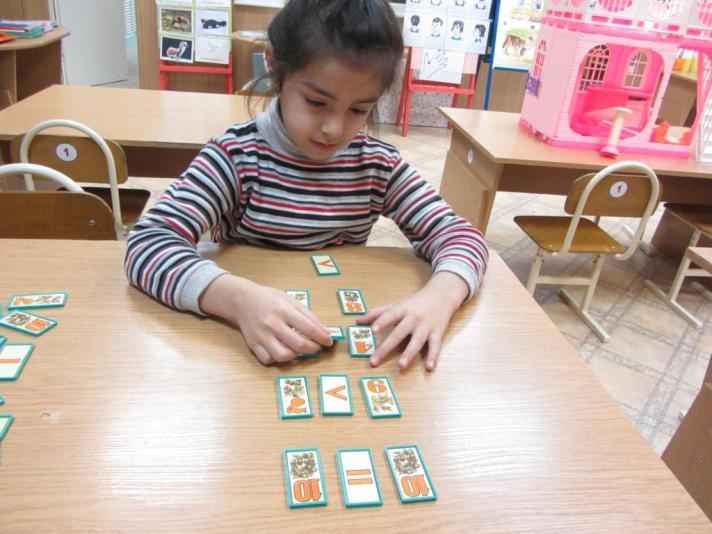 «Запиши» пример
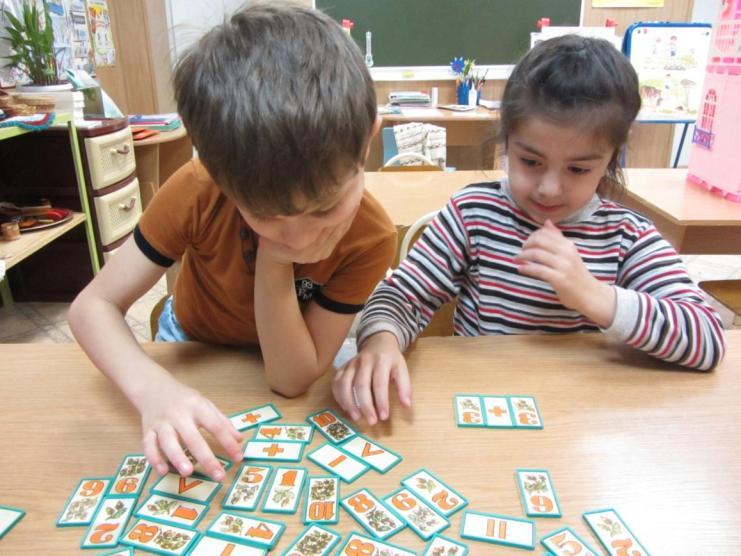 Составляем и решаем простые
арифметические задачки 
                                            на сложение 
                                                и вычитание
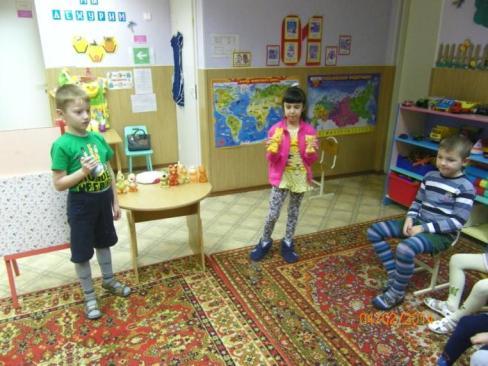 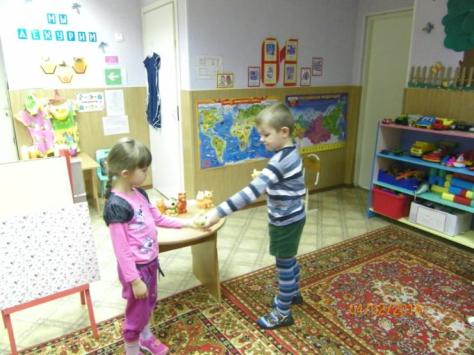 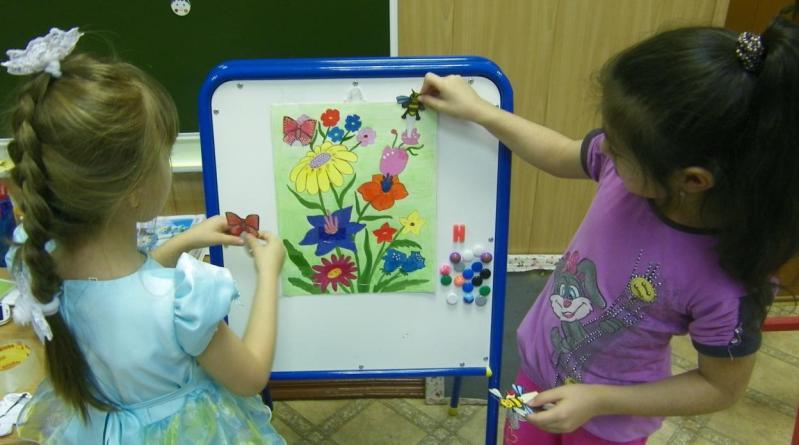 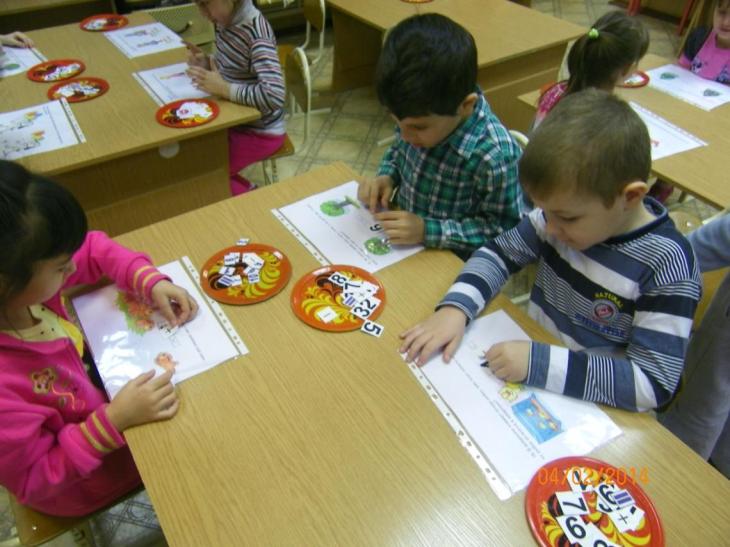 «Найди соседей»
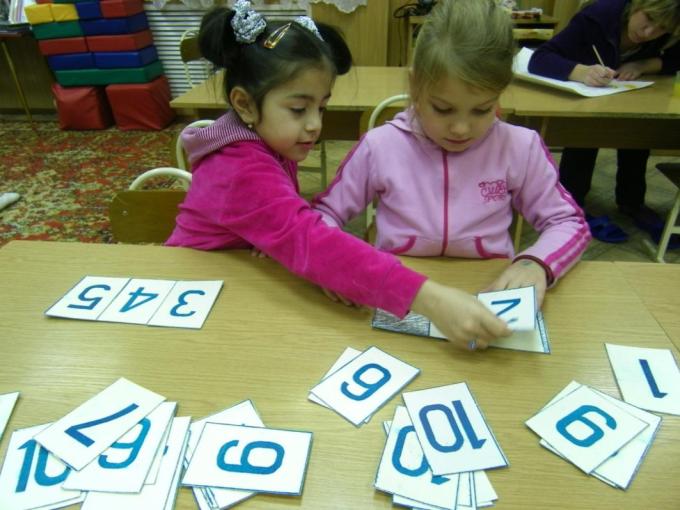 Индивидуальная работа на компьютере
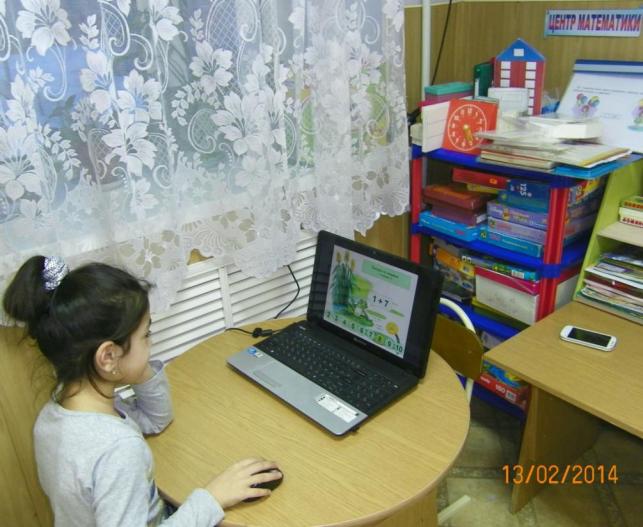 Работа в тетрадях
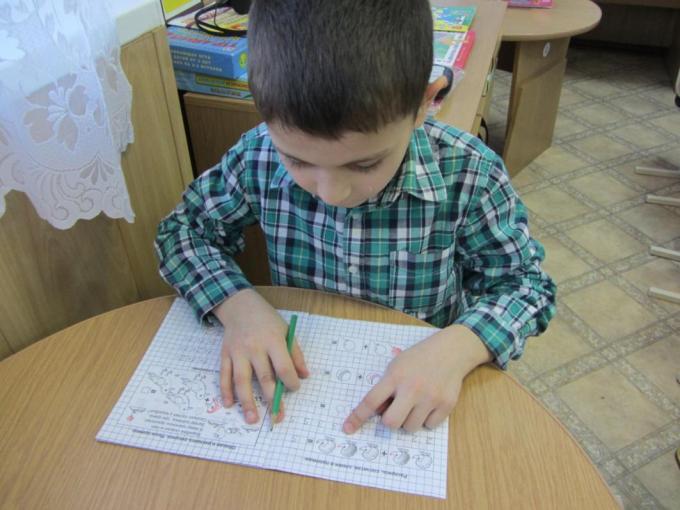 Интеграция образовательных областей: 
«художественное  творчество», «познание»
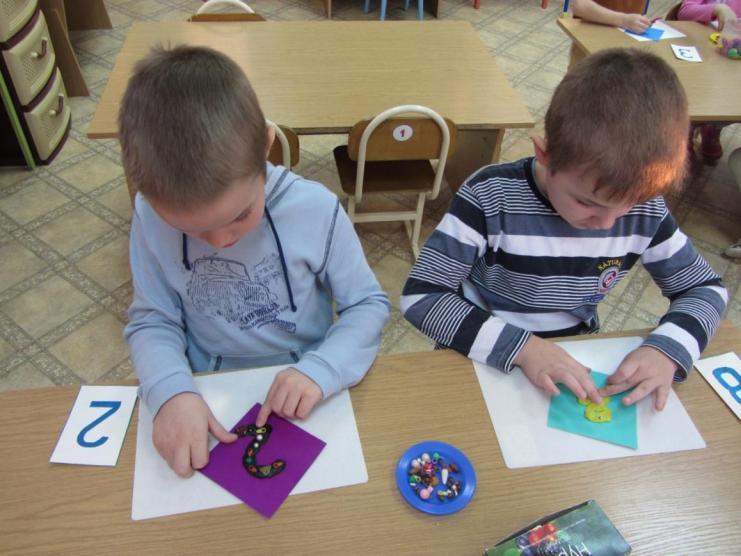 «Физ.культура» «Познание»
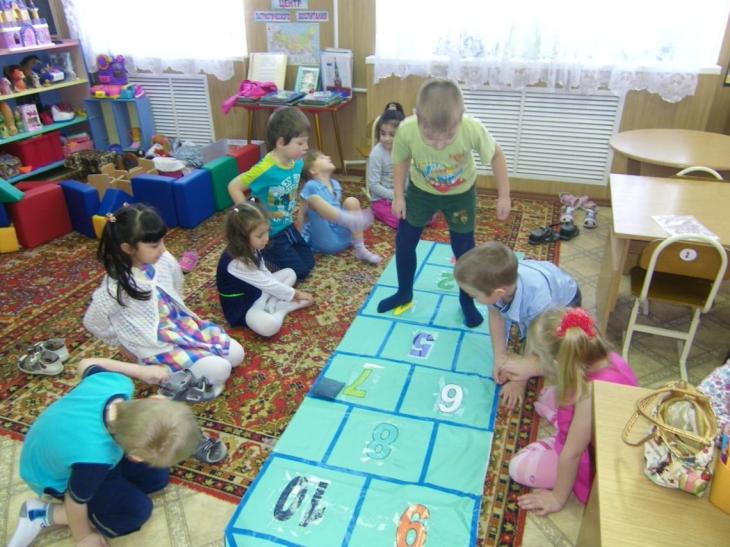 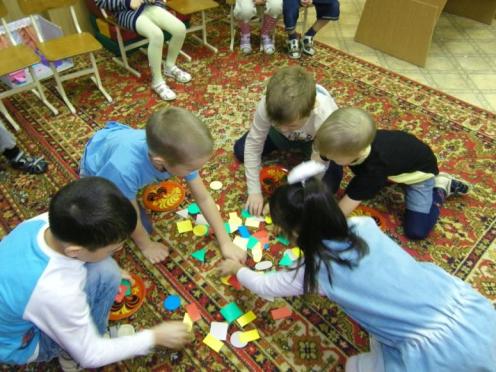 «Разложи  
фигуры»
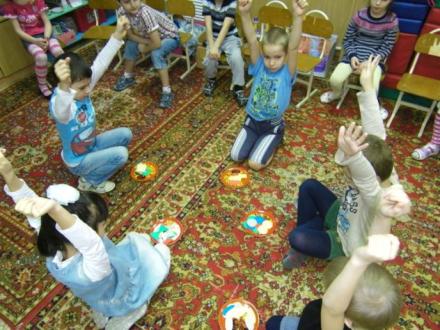 Составляем фигуры из палочек
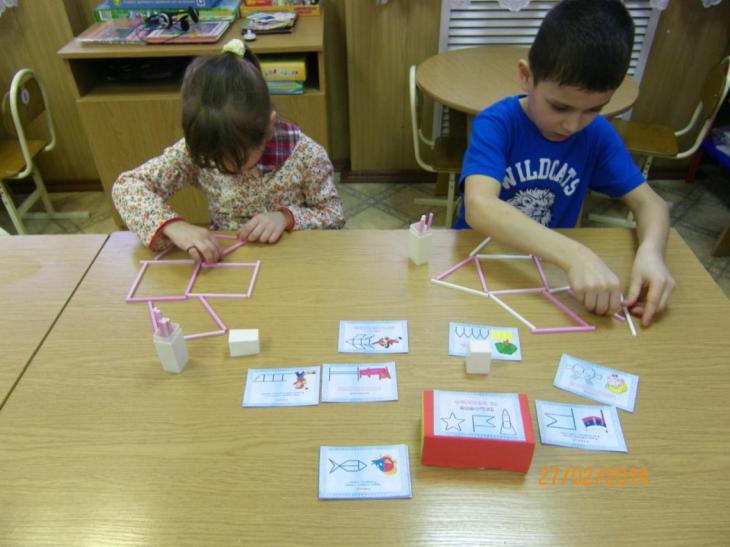 «Какой формы предмет»
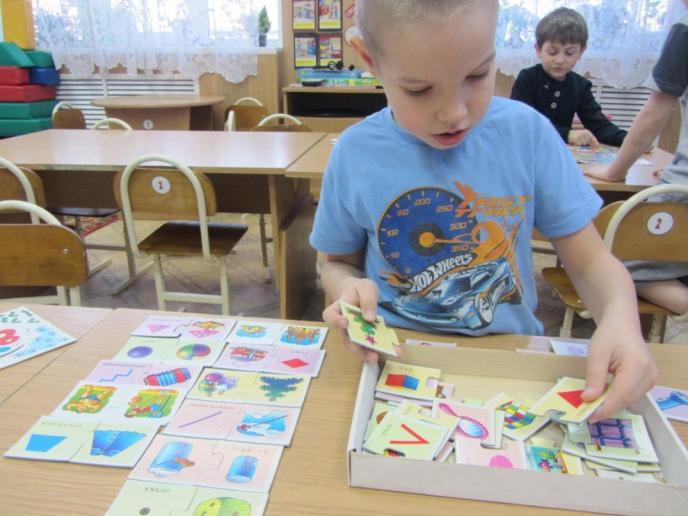 Конструирование
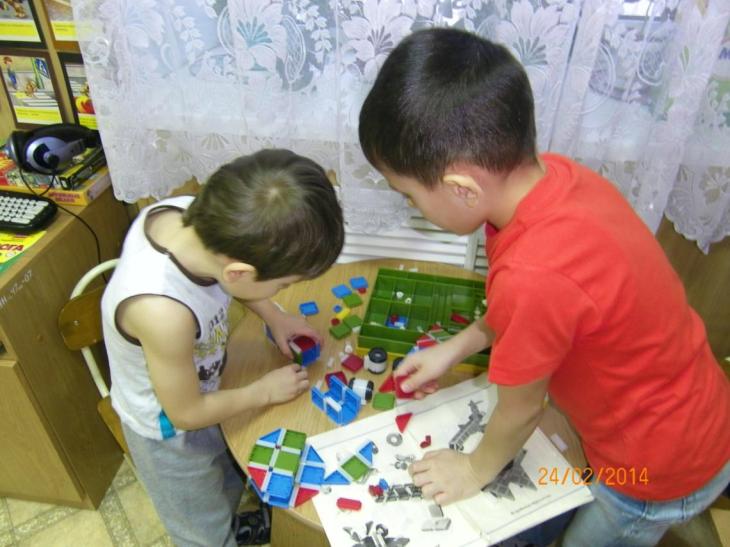 «Танграм»
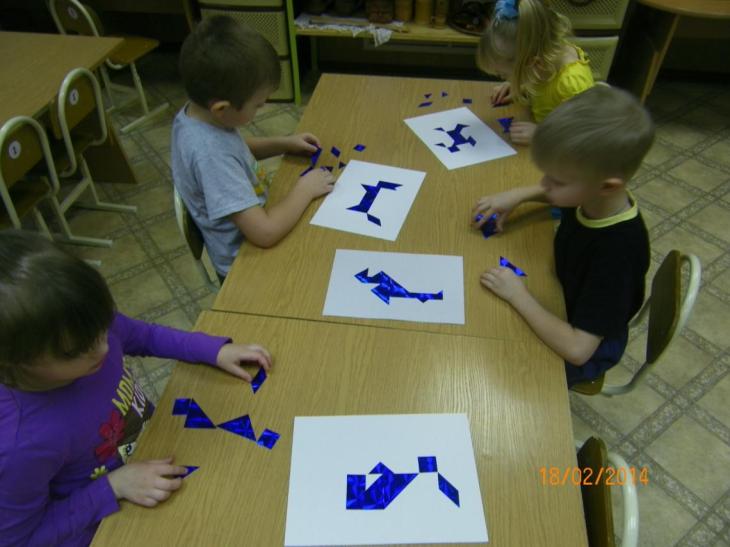 Кто больше? Кто меньше?
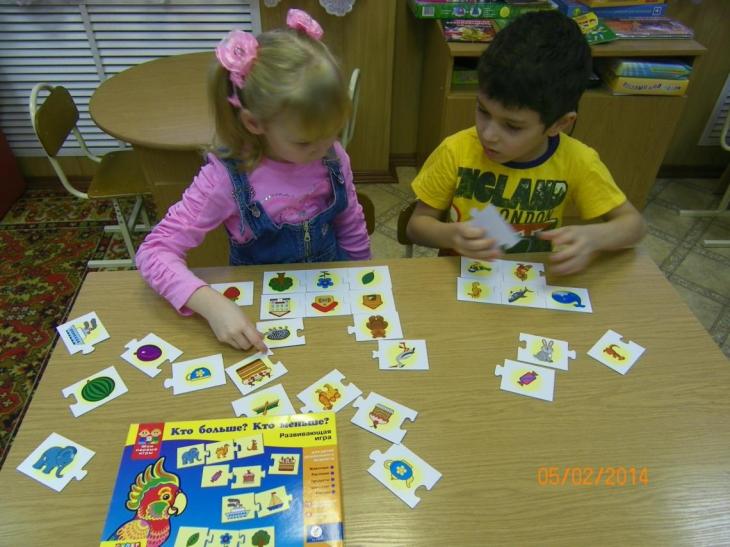 Измерение объема сыпучих  тел
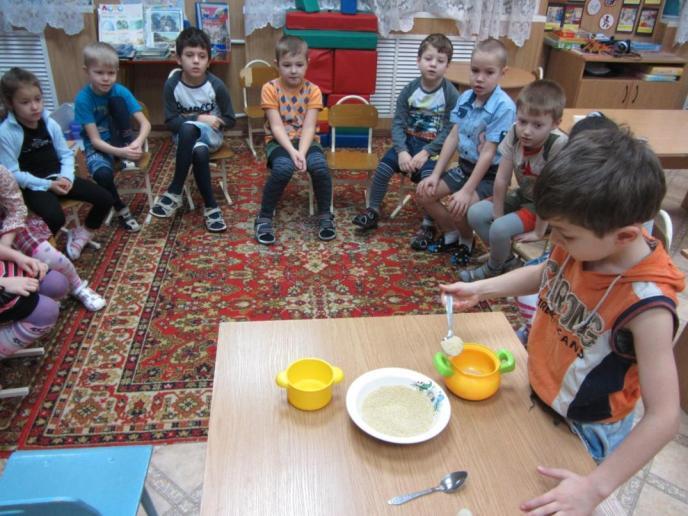 Определяем время по часам.
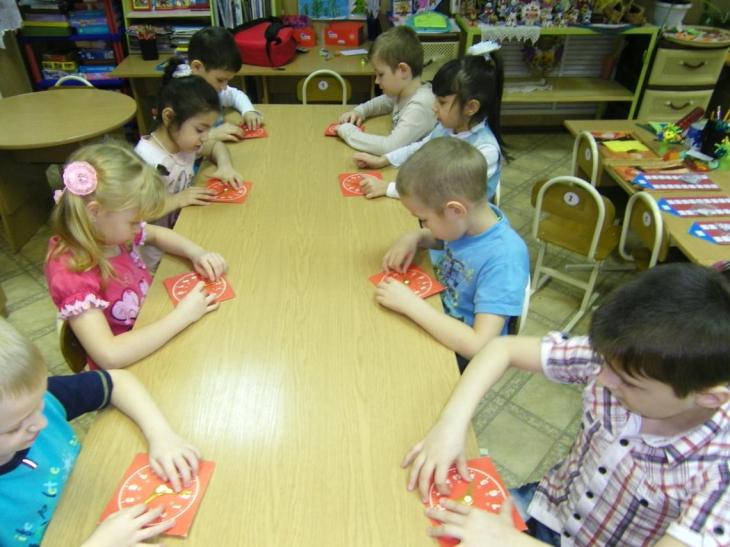 Индивидуальная работа
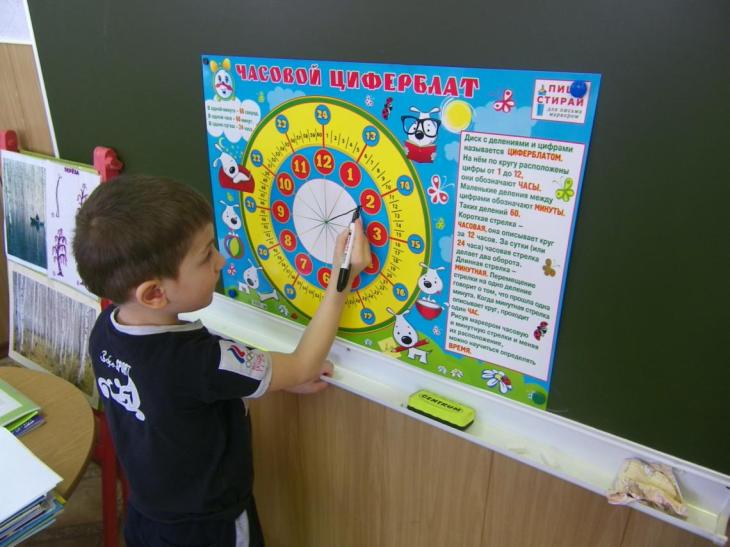 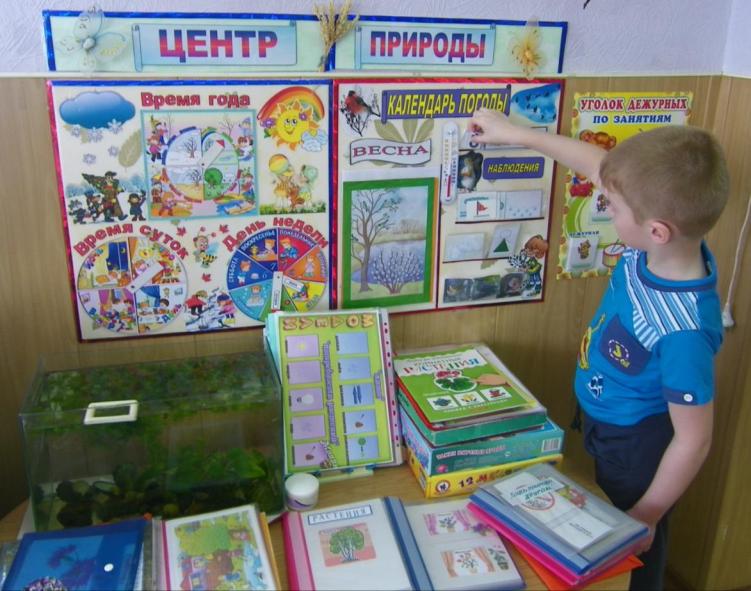 «Крестики-нолики»
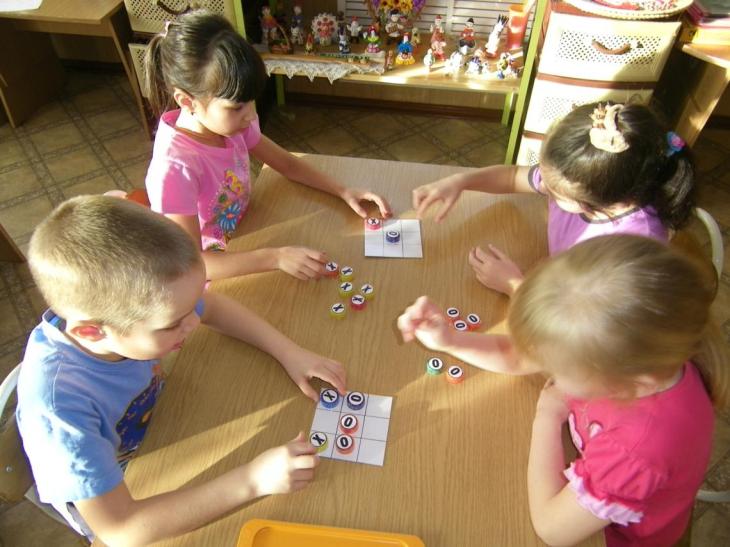 «Найди отличия»
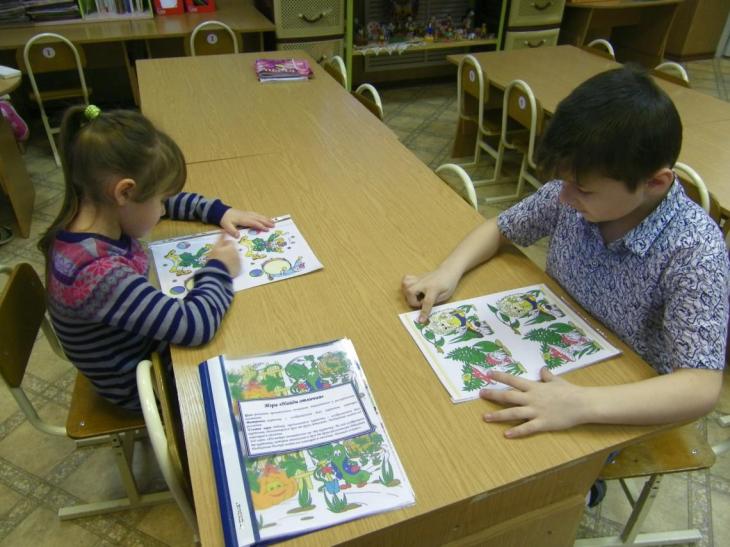 «Бродилки»
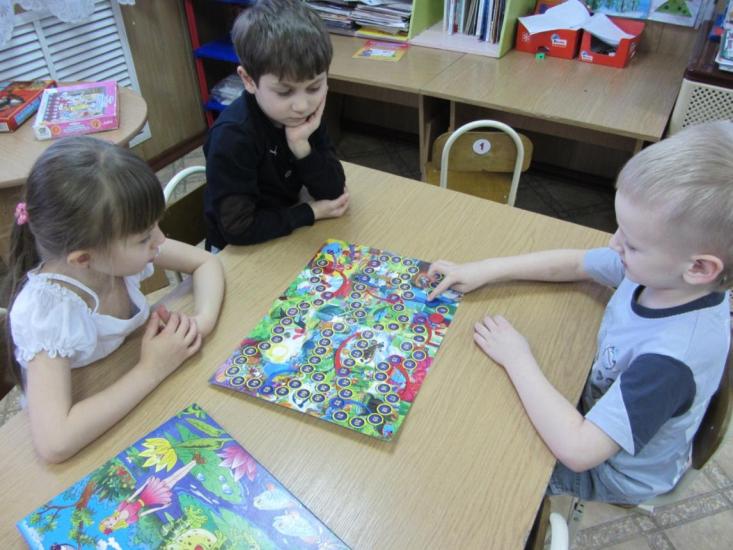 «Шашки»
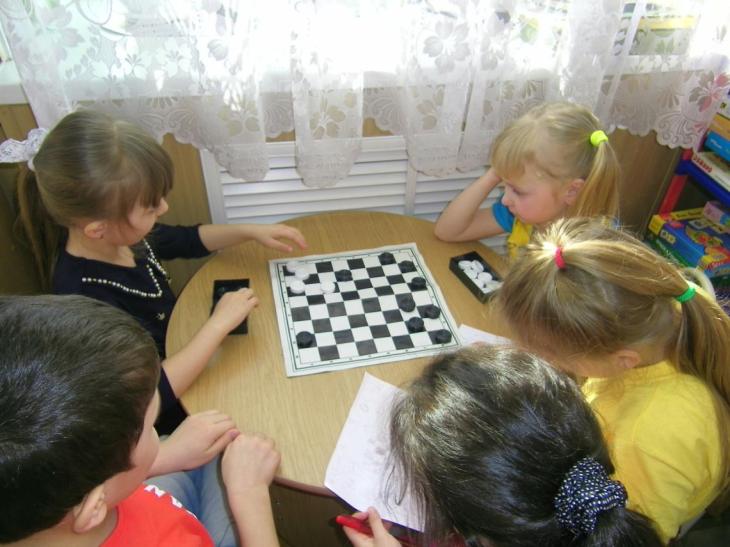 Информация для родителей: папки-передвижки
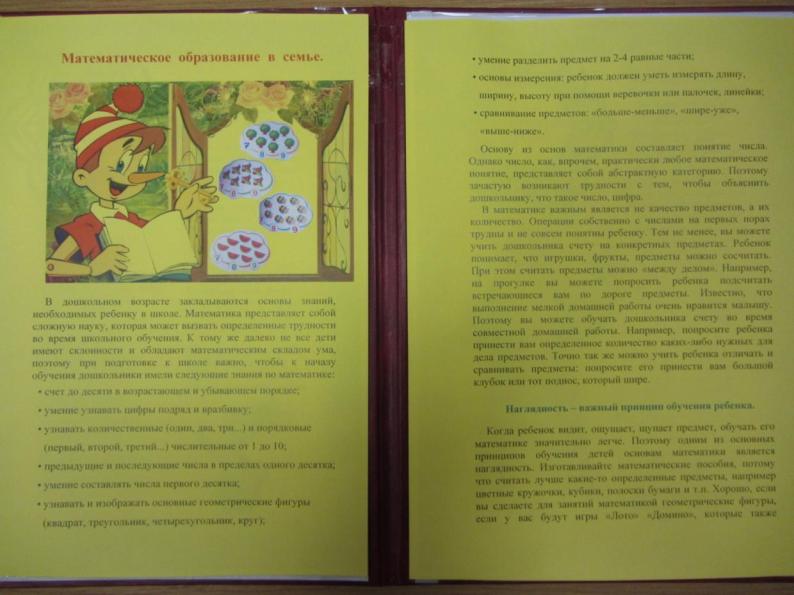 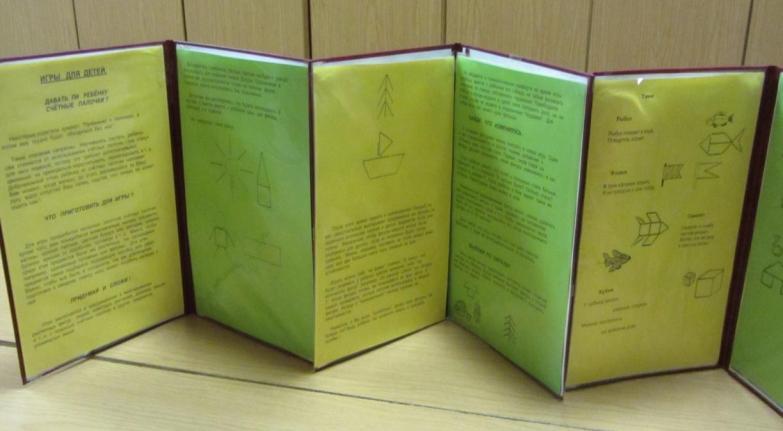 Выставка методических пособий.
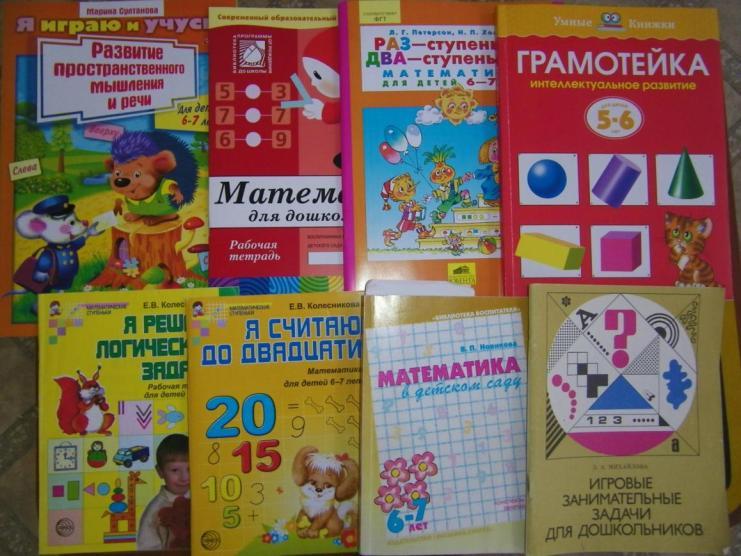 Фото- выставка
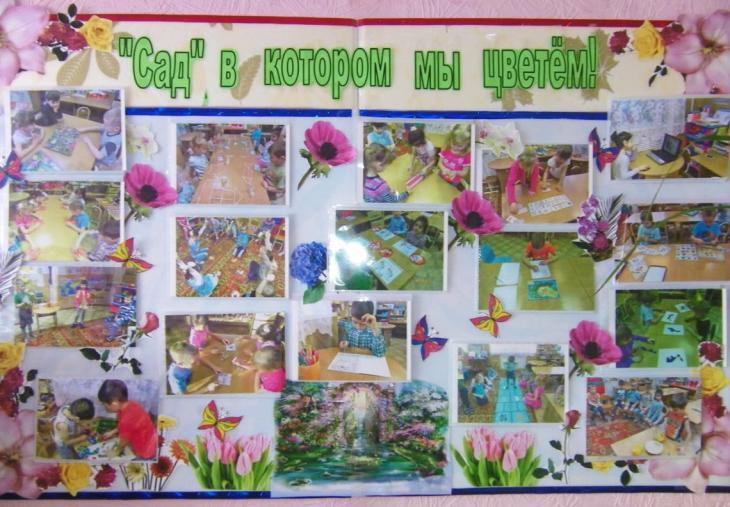 Математический конкурс-игра 
«Остров талантикус»
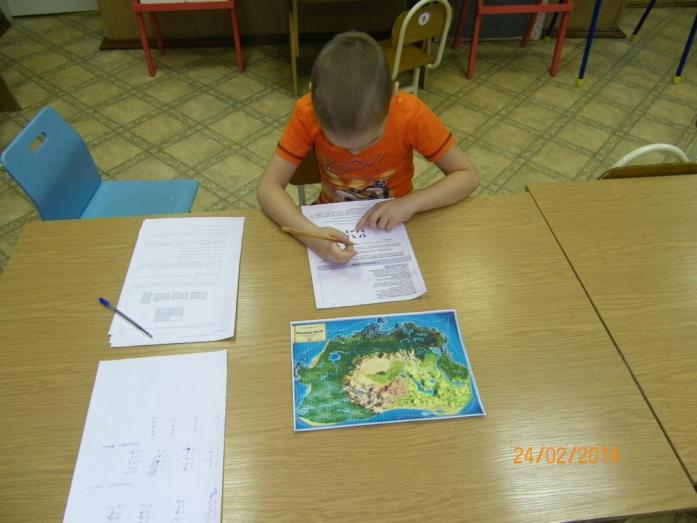 Наши победители!!!
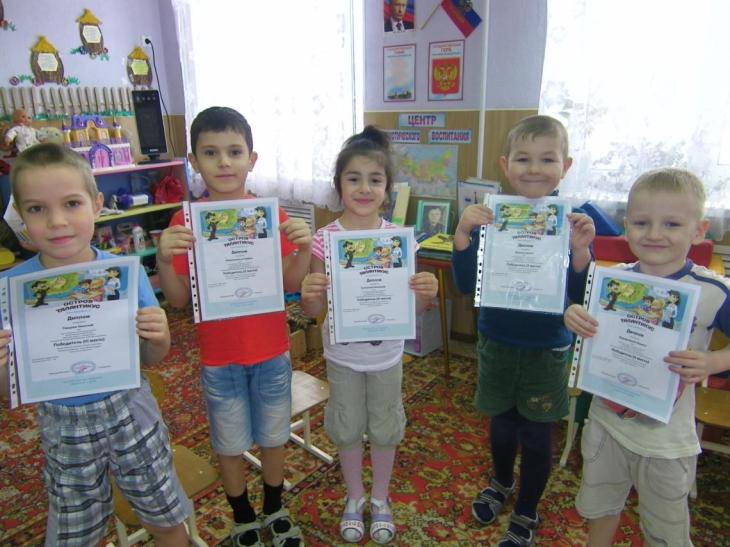 Медиотека
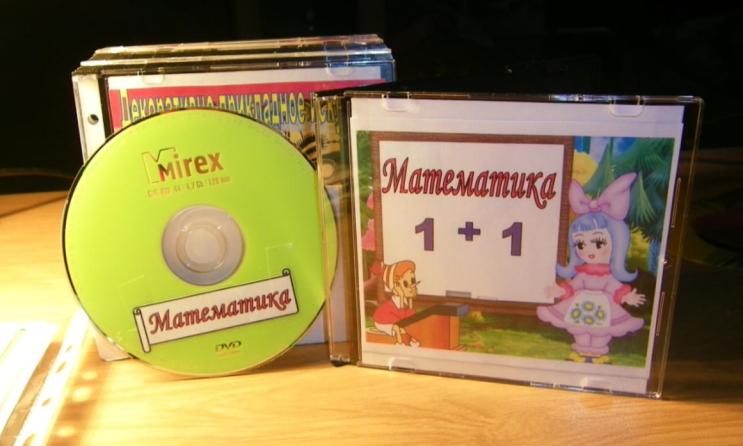 Все полученные знания и умения подготавливают к усвоению детьми более сложных математических задач на следующей ступени развития. А это значит, что, формируя элементарные математические представления в детском саду, мы готовим ребенка к изучению математики в школе!
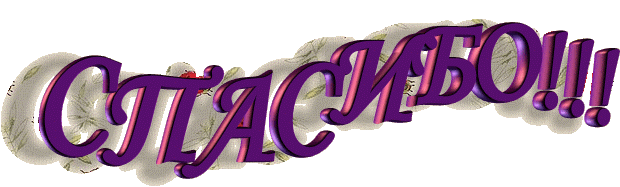